ОТЧЕТ о работе филиала № 3 (Городская поликлиника № 144) ГБУЗ «ГП № 107 ДЗМ»за 2014 год
Государственное бюджетное учреждение здравоохранения 
«Городская поликлиника №107 Департамента здравоохранения города Москвы»

ФИЛИАЛ №3
ОБСЛУЖИВАЕТ:
Взрослое население 43751 чел
Инвалидов и участников Великой Отечественной Войны –  76 чел
Плановая мощность 750 человек в смену
Прием ведется в две смены по 16 специальностям
 2 терапевтических отделения 
 24 терапевтических участков
Детские сады
Школы
Технологический колледж
Центр детского творчества
Два детских дома
Две библиотеки
Аптеки
Предприятия торгового и коммунального обслуживания
Хлебокомбинат «ПЕККО»
Завод железобетонный конструкций «МОКОН»
Лосиноостровский кирпичный завод
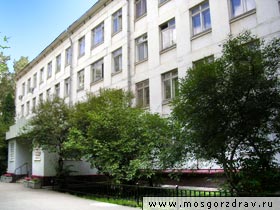 4-этажа 
Постройка 1966 года
Общая площадь 3305,6 кв.м.
2
[Speaker Notes: 2 слайд. 
Филиал № 3 Городской поликлиники № 107 обслуживает население района «Медведково» Северо-восточного административного округа города Москвы. Район обслуживания поликлиники разделен на 24 терапевтических участков, объединенных в 2 терапевтических отделения. Поликлиника осуществляет лечебно-профилактическую помощь взрослому населению в количестве 43751 человекf, 76 инвалидов и участников Великой Отечественной войны.
На закрепленной к поликлинике территории находятся школы, детские сады, Технологический колледж, Центр детского творчества, два детских дома, две библиотеки, аптеки, ряд предприятий торгового и коммунального обслуживания ,хлебокомбинат «ПЕККО», завод железобетонных конструкций «МОККОН» , лосиноостровский кирпичный завод.
Поликлиника размещается в 4-х этажном здании постройки 1966 года. Здание общей площадью 3305,6 кв.м. Плановая мощность составляет 750 человек в смену, прием ведется в две смены по 16 специальностям. Район разделен на 24 терапевтических участков, объединенных в два терапевтических участка.]
В структуре поликлиники имеются:
Кабинеты:
Доврачебного контроля
Прививочный
Процедурный
Кардиологический
Хирургический
Неврологический
Отоларингологический
Офтальмологический
Урологический
Ревматологический
Инфекционный
Флюорографический
Медицинской статистики
Физиотерапевтическое отделение с залом лечебной физкультуры и лечебного массажа
Рентгенологическое отделение
Отделение профилактики
Женская консультация
Дневной стационар
Стоматологическое отделение
2 терапевтических отделения
Кабинеты функциональной диагностики и УЗДГ диагностики
[Speaker Notes: В структуре поликлиники имеются:
Клинико-диагностическая лаборатория диагностики
Физиотерапевтическое отделение с залом лечебной физкультуры и лечебного массажа
Рентгенологическое отделение
Отделение профилактики
Женская консультация
Дневной стационар
Стоматологическое отделение
Кабинеты:
Доврачебного контроля
Прививочный
Процедурный
Смотровой
Подростковый
Кардиологический
Хирургический
Неврологический
Отоларингологический
Офтальмологический
Урологический
Ревматологический
Инфекционный
Флюорографический
Медицинской статистики]
Численность и структура прикрепленного населения
[Speaker Notes: Из приведенной таблицы следует, что население, прикрепленное к поликлинике, за последние 3 года остается прежним, хотя фактически поликлиника обеспечивает медицинскую помощь гораздо большей численности населения: по состоянию на 01.01.2015 г. 43751 чел., в том числе прикреплено жителей Подмосковья 1320 чел., жителей других регионов  987 чел.]
Динамика врачебных посещений поликлиники:
[Speaker Notes: Посещения в 2014 году в поликлинике снизились из-за переселения  домов  и перекриплению к 218 поликлинике.]
Кадровый состав врачей поликлиники
Заболеваемость
Взрослые (18 лет и старше)
Численность населения 18 лет и старше: 41822 чел.
[Speaker Notes: Из приведенной выше таблицы видно, что в 2014 году увеличилось число заболеваний с 2013 годом по сахарному диабету, ровно в 2 раза увеличился острый инфаркт, имеют тенденцию к  росту инфекционные заболевания, болезни щитовидной железы и мочеполовой системы. По сравнению с 2013  годом уменьшилось количество заболеваний нервной системы  и цереброваскулярных заболеваний, меньше зарегистрировано случаев ишемической болезни сердца. Травм зафиксировано в 2014 году приблизительно одинаковое количество с 2013 годом, из видов травм зарегистрированы 67.5%  бытовых и уличных 32,5%.]
Работа врачей  стоматологов за 2014 год
Женская консультация
Динамика наблюдений
Структура женской консультации
[Speaker Notes: Женская консультация филиала №3 ГП №107 обслуживает 45291 женского населения. Среднее количество женщин на акушерско-гинекологическом участке 6469. По штатному расписанию в отделении 12,75 ставок врачей, 12,75 ставок акушерок, развернуто 8 участков, физических лиц: 7 врачей акушеров-гинекологов,7 акушерок, врач терапевт для беременных, заведующая женской консультацией, старшая акушерка. Укомплектованность кадров  62%. Все врачи и акушерки  имеют сертификаты. Три врача и одна акушерка имеют категории. 
     В женской консультации развернуто четыре кабинета для приема пациентов, манипуляционная, где проводятся диагностические и лечебные манипуляции            (кольпоскопия, биопсия шейки матки, радиоволновое лечение шейки матки, аспирационная биопсия, введение и удаление ВМС). 
     Отделение оснащено необходимым оборудованием. В манипуляционной имеется фотокольпоскоп с видеосистемой для диагностики заболеваний шейки матки,  и  прибор для радиохирургического лечения шейки матки. В кабинете КТГ - два фетальных монитора для проведения КТГ беременным, в каждом кабинете для приема имеются кольпоскопы, фетальные портативные допплеры для регистрации сердцебиения плода у беременных, электронные весы, ростомеры, смотровые лампы, гинекологические кресла, ширмы и кушетки. Кабинет УЗИ оснащен современным ультразвуковым сканером.
    Для оказания юридической помощи беременным в консультации организован еженедельный прием юриста. Беременных и гинекологических больных, оказавшихся в трудной жизненной ситуации, врачи женской консультации направляют в отделение медико-социальной помощи ЦПСиР №3. В 2014 году в отделение медико-социальной помощи было направлено 158 женщин.
      Для проведения психо- профилактической подготовки к родам с беременными проводятся занятия в школе материнства. Школа для беременных  проводится каждую субботу в 13.00.  За 2014год  проведено 50 школ, присутствовало 510 беременных. 
      В отделении еженедельно проводятся врачебно сестринские конференции по четвергам в 13.30. на темы: изучение нормативной документации, приказов, разборы случаев перинатальной смертности, разборы обращений граждан, тематические конференции  по актуальным  заболеваниям у беременных и гинекологических пациентов.]
Диспансерный учет в женской консультации
[Speaker Notes: В целях улучшения качества оказываемой медицинской помощи в отделении проводится замена устаревшего оборудования (смотровые лампы, ширмы, кушетки, гинекологические кресла).]
Проведено операций
[Speaker Notes: В 2014 году проведено в поликлинике всего 914 операций, после капитального ремонта начала работать хирургическая операционная, операции на женских половых органах и в полости рта по сравнению с прошлым 2013 годом снизились.]
Диспансерное наблюдение за инвалидами и участниками Великой Отечественной войны
[Speaker Notes: Комментарий: Анализируя число участников и инвалидов ВОВ, отмечается ежегодная естественная убыль данного контингента. Все участники и инвалиды ВОВ ежегодно проходят углубленную диспансеризацию в поликлинике, на дому или в госпитале Ветеранов ВОВ № 3, а так же направляются на санаторно-курортное лечение.]
Численность инвалидов, состоящих на учете
[Speaker Notes: Комментарий: Анализируя численность инвалидов, состоящих на учете в поликлинике, в 2014 году отмечается незначительное увеличение общего числа инвалидов среди взрослых лиц, в первую очередь за счет увеличения числа пациентов со 2-й группой инвалидности, на фоне роста общего числа детей-инвалидов, за счет числа детей с 3-й группой инвалидности.]
Деятельность кабинета медицинской профилактики
[Speaker Notes: Комментарий: Анализируя деятельность кабинета медицинской профилактики следует отметить некоторое увеличение числа прошедших обучение в школах здоровья по сахарному диабету и артериальной гипертензии и уменьшение числа прошедших обучения в школе беременных,
т.к. часть пациенток женской консультации поликлиники проходили обучение в школе беременных при Центре планирования семьи и репродукции №3, открытой в 2012 году. 
Число пациентов с факторами риска развития сердечно-сосудистых заболеваний, больных хронической сердечно-сосудистой патологией, часто обращающихся в СМП и ОНМП, работающих пациентов с гипертонической болезнью и подростков с артериальной гипертензией обученных в Школе по артериальной гипертензии ежегодно растет. 
В 2014 году в поликлинике начала работу школа остеопороза.]
Работа дневного стационараСтруктура:
Пролечено за 1 год
 пациентов: 675
[Speaker Notes: Работа дневного стационара
После капитального ремонта поликлиники в 2014 году дневной стационар возобновил свою работу. В настоящее время в поликлинике открыто 13 койко-мест, которые работают в 2 смены. Койки-места имеют следующий профиль: хирургический и терапевтический. 
В дневном стационаре работает 7 терапевтических койки, на которых в 2014 году пролечено 589 человек и 6 коек хирургических, пролечено 86 человек]
Работа ПИЛИподкомиссия по изучению летальных исходов
[Speaker Notes: работа ПИЛИ (ПОДКАМИССИИ ПО ИЗУЧЕНИЮ ЛЕТАЛЬНЫХ ИСХОДОВ)
 
                   За 2014 год, по результатам проведенного внутреннего контроля качества и безопасности медицинской деятельности, можно считать работу филиала № 3 в целом удовлетворительной. Медицинская помощь оказывалась качественно, сопровождалась единичными дефектами, которые не привели к ухудшению состояния здоровья пациентов.  
           Для улучшения качества лечебно-диагностической работы поликлиники  администрация рассмотривает возможные способы укомплектования имеющегося штатного расписания врачами и медсестрами, в первую очередь участковыми терапевтами  по аналогии с другими организациями округа, в частности возможность предоставления общежитий  для специалистов медицинского профиля, что является фундаментальным фактором для улучшения качества оказания медицинской помощи в округе.]
Контроль качества и безопасности медицинской помощи
[Speaker Notes: Внедрение системы внутреннего контроля качества и безопасности медицинской помощи в филиале на основе разработанных внутренних нормативных актов и форм документов крайне эффективно как с точки зрения повышения качества медицинской помощи, так и для принятия соответствующих управленческих решений. 

Мероприятия, проведенные в 2014 году, дали положительные результаты по сравнению с 2013 годом и способствовали оптимизации взаимодействия отделений и улучшению качества оказания медицинской помощи. По результатам внутреннего контроля качества и безопасности медицинской деятельности проводится анализ и готовится аналитическая справка, где указываются дефекты и корректирующие мероприятия, проводится врачебно-сестринская конференция. 

Диагностические мероприятия 	109	
Постановка диагноза 	76	
Лечебно-профилактические мероприятия 	56	
Сроки оказания 	37	
Оформление документации 	169	
Случаев летальных исходов с дефектами  	9	
Случаи первичного выхода на инвалидность лиц трудоспособного возраста 	2	
Случаи заболевания со значительными (более 50% от средних) удлиненными сроками лечения 	6	
Случаи расхождения диагноза поликлиники и патологоанатомических отделений 	1	
Случаи, сопровождающиеся жалобами пациентов  	2	
Дефекты медпомощи, выявленные контролирующими органами 	10]
Направление пациентов на консультации врачей 2 уровня
[Speaker Notes: В связи с капитальным ремонтом ЕМИАС в филиале № 3 не введена в эксплуатацию, поэтому направление пациентов на консультацию врачей 2 уровня по системе «врач-врач» невозможно. В связи с этим амбулаторным центром выделяются талоны-направления на бумажном носителе. Количество талонов не является постоянной величиной. Амбулаторным центром выделяется количество талонов, соответствующее запрашиваемым филиалом № 3 количеством по средствам «заявки
Количество талонов колеблется в зависимости от доступности данного специалиста или метода исследования в филиале (отпуск, загруженность).
Количество выданных талонов колеблется в зависимости от доступности специалиста, либо метода исследования в амбулаторном центре (отпуск специалистов, количество специалистов)
В таблице приведено распределение сумм талонов на 12 месяцев 2013 г.
Как можно заметить из таблицы количество талонов различно в каждом месяце: в летние месяцы наблюдается уменьшение потребности.
 
	Указанные данные сверяются следующими журналами:
Журнал учета талонов 2 уровня
Журнал направленных на 2 уровень пациентов]
Вопросы льготного обеспечения
[Speaker Notes: Льготное обеспечение средствами технической реабилитации инвалидов по слуху осуществляется через БМСЭ где разрабатывается ИПР на все необходимые пациенту ТСР. Плохо слышащие пациенты, не являющиеся инвалидами по слуху, направляются на консультацию в сурдологический центр, где они могут быть обеспечены слуховыми аппаратами бесплатно  если в этом есть необходимость. Пациенты, нуждающиеся в зубопротезировании, направляются  нашим филиалом в  ГБУЗ стоматологическую поликлинику № 32 ДЗМ. Инвалидам зубопротезирование проводится бесплатно.
    Пациенты, имеющие группу инвалидности по зрению, также направляются в БМСЭ  для разработки ИПР на ТСР.]
Выводы
Несмотря на трудности, возникшие в результате проводимого капитального ремонта, медицинское обеспечение населения выполнялось в полном объеме.
Достигнуты показатели по выполнению госзадания в 2014 году на 99%.
Выполнены задачи по проведению диспансеризации определенных групп населения.
Выполнены задачи по выполнению целевых программам на 98%.
Имеет место недоукомплектованность кадрового состава, в первую очередь участковой службы
Имеющаяся медицинская аппаратура обеспечивает достижение необходимого уровня качества медицинской помощи, оказываемой населению в 2014.
[Speaker Notes: Несмотря на трудности, возникшие в результате проводимого капитального ремонта, медицинское обеспечение населения выполнялось в полном объеме.
Достигнуты показатели по выполнению госзадания в 2014 году на 99%.
Выполнены задачи по проведению диспансеризации определенных групп населения.
Выполнены задачи по выполнению целевых программам на 98%.
Имеет место недоукомплектованность кадрового состава, в первую очередь участковой службы
Имеющаяся медицинская аппаратура обеспечивает достижение необходимого уровня качества медицинской помощи.]
Основные задачи на 2015г
Окончательное завершение проводимого капитального ремонта.
Дальнейшее внедрение электронной записи и дальнейшего развития системы электронного медицинского документооборота.
Развитие стационарозамещающих технологий (дневной стационар и стационар на дому)
Проведение и совершенствование контроля качества медицинской помощи.
Проведение диспансеризации определенных групп населения в полном объеме.
Спасибо за внимание!
[Speaker Notes: Организация работы в здравпунктах образовательных учреждений, в учреждениях соц. защиты
    Для медицинского обеспечения к филиалу №3 прикреплены 2 филиала технологического колледжа №14. В штат зачислены 2 медсестры колледжа №14. Организуют неотложную помощь, вакцинацию и диспансеризацию студентов.

Доступность консультаций врачей и диагностических исследований, организация маршрутизации пациентов, организация системы записи к врачам
 
Филиал № 3 ГП № 107 осуществляет медицинскую помощь в рамках 1 уровня оказания амбулаторно-поликлинической помощи. В поликлинике осуществляется прием следующими специалистами:
Специалисты с открытой самозаписью: терапевт, хирург, ЛОР, офтальмолог, стоматолог-терапевт, гинеколог, инфекционист.
Запись к данным специалистам в поликлинике осуществляется: 
- по талонам для первичного приёма в день обращения (талон «день в день»);
- запись на плановый приём в журналах самозаписи;
-повторное обращение осуществляется по талонам выданным участковым терапевтом или специалистом на последующие дни с формированием списка пациентов в журнале повторного обращения;
Запись к врачам специалистам осуществляется:
- талон на первичный приём при неотложных состояниях в день обращения;
- запись на плановый приём в журналах самозаписи;
- повторный приём осуществляется по талонам выданным врачом специалистом на последующие дни с формированием списка пациентов в журнале повторного обращения.
Специалисты с закрытой самозаписью: кардиолог, невролог, эндокринолог, ревматолог, физиотерапевт. А так же на инструментальные исследования (УЗИ, рентген-исследования, ЭЭГ, РЭГ, НМГ, ФВД) и к специалистам отделения физиолечения.
Направления к специалистам с закрытой замозаписью  осуществляет врач-терапевт при наличие показаний, выдавая пациенту талон на определенную дату и время.
Запись к данным специалистам в поликлинике осуществляется: 
- первичный приём при неотложных состояниях в день обращения, по направлению врача-терапевта;
- первичный приём, по направлению врача-терапевта;
-повторное обращение осуществляется по талонам выданным специалистом на последующие дни с формированием списка пациентов в журнале повторного обращения;
 
Период ожидания пациентом приема врачам-специалистам филиала не превышает 7 дней.
При необходимости врачами поликлиники возможно направление пациентов на 2 уровень оказания амбулаторно-поликлинической помощи- ГП № 107.
	В связи с капитальным ремонтом система ЕМИАС не введена в функционирование в поликлинике. В связи с этим направление пациентов на консультацию специалистов 2 уровня производится с помощью талонов-направлений, в котором указывается дата и время консультации или обследования. 
До 15 числа предыдущего месяца администрацией филиала № 3 ГП № 107 производится формирование и направление общей заявки консультаций специалистов 2 уровня, на основании заявок от терапевтических отделений филиала. При поступлении талонов-направлений, врачом-методистом производится распределение талонов-направлений между отделениями и специалистами филиала. При направлении пациентов в амбулаторный центр, врачом производится соответствующая запись в журнале «Направления в  Амбулаторный центр».
При отсутствии необходимого талона-направления пациент вносится врачом-методистом филиала в журнал «Журнал ожидания направлений к специалистам 2 уровня». Период ожидания пациентом приема врачам-специалистам филиала не превышает 14 дней.
В связи с введением данной системы удалось упорядочить и систематизировать работу врачей поликлиники, направления пациентов на 2 уровень оказания амбулаторно-поликлинической помощи. Так же была оптимизирована система распределения и контроля использования талонов к специалистам 1 уровня и талонов-направлений к специалистам 2 уровня.
Развитие материально-технической базы
         В настоящий момент в филиале № 3 проходит 3-й этап капитального ремонта в рамках программы «Модернизация здравоохранения на 2012-2014 гг.», завершение которого планируется на декабрь 2014 года.  На данном этапе состав работ по ремонту включает в себя 100% замену вентиляции, систем водоснабжения, водоотведения, отопления и электроснабжения, замену окон, установку пожарной сигнализации, а так же, некоторые виды отделочных работ. В период до 2015 года ГУ ПТО КР и С планируется провести утепление фасада, ремонт кровли, 100% отделочных работ, а также благоустройство территории. Срок окончания всех видов работ – декабрь 2014 года. По плану выполнения работ в рамках капитального ремонта закончен ремонт на первом, втором, четвертом этаже, а также на половине площадей подвального помещения. 
           Так же близок к завершению ремонт и перепланировка помещения дневного стационара. С 01.01.2014 г. планируется организовать  дневной стационар на 2-а отделения, мужское и женское, по 5-ть коек каждое, всего 10 коек, заканчивается ремонт и перепланировка хирургического отделения. В рамках «Программы  модернизации здравоохранения на 2012-2014 гг» поликлиника оснащается новым оборудованием. В вестибюле 1-го этажа установлены 2- е камеры видеонаблюдения. Полностью закончен ремонт в КДЛ, КДК, смотровом кабинете, кабинете мед. статистики, кабинете функциональной диагностики (спирографии, электромиографии, РЭГ, УЗИ, гинекологи Ф.Т.О. стоматологическом отделении, административном крыле). В настоящее время система электронной самозаписи не внедрена ввиду проведения капитального ремонта и реконструкции ряда площадей, планируется введение системы ЕМИАС после окончания ремонта в декабре 2014 года.
По окончанию 3 этапа капитального ремонта в поликлинике будет смонтирована структурированная кабельная сеть и внедрена Единая медицинская информационно-аналитическая система с осуществлением записи к врачам через интернет и инфоматы. Будет осуществлена поставка автоматизированных рабочих мест для персонала. 
 
Организация гериатрической службы
С начала 2014 года в филиале N3  (Гп 144)  ГБУЗ N 107  функционирует  кабинет геронтологической помощи, который работает 5 дней в неделю соответсвенно штатному расписанию. Обучен специалист по геронтологии .Деятельность кабинета направлена на разработку методов предупреждения старения, сохранения физической и интелектуальной активности пожилых людей, предлагает пациентам современные методы диагностики, лечения и профилактики и реабилитации наиболее частых заболеваний, характерных для пожилого и старческого возраста. Медицинская помощь ориентирована на индивидуальный подход к каждому больному]